Intelligence and Mental Illness from the Perspective of Classic and Contemporary  Scholars: Ibn Al-Jawzi as A Model
Prof. Dr. Asem Shehadeh Ali
Assoc. Prof. Dr. Shamsul Jamili Bin Yeob
Department of Arabic Language and Literature Kulliyyah of Islamic Revealed Knowledgeand Human Sciences (AHAS KIRKHS) International' Islamic University Malaysia


 INTERNATIONAL SEMINAR ON THE ROLES OF UNIVERSITY IN RESPONDING TO PSYCHOSOCIAL ISSUES IN THE COMMUNITY 2023 (ISRUPIC 2023)  
18 SEPTEMBER 2023
Univesitas Islam Riau-Fakultas Psikologi
[Speaker Notes: Custom animation effects: picture changes during motion path
(Advanced)


To reproduce the first picture effect on this slide, do the following:
On the Home tab, in the Slides group, click Layout and then click Blank. 
On the Insert tab, in the Illustrations group, click Picture. In the Insert Picture dialog box, select a picture, and then click Insert. 
Under Picture Tools, on the Format tab, in the bottom right corner of the Size group, click the Size and Position dialog box launcher. In the Size and Position  dialog box, on the Size tab, resize or crop the picture as needed so that under Size and rotate, the Height box is set to 2” and the Width box is set to 2”. Resize the picture under Size and rotate by entering values into the Height and Width boxes. Crop the picture under Crop from by entering values into the Left, Right, Top, and Bottom boxes. 
Under Picture Tools, on the Format tab, in the bottom right corner of the Picture Styles group, click the Format Shape dialog box launcher. In the Format Shape dialog box, click Line Color in the left pane. In the Line Color pane, select Solid line, click the button next to Color, and then under Theme Colors click White, Background 1 (first row, first option from the left).
Also in the Format Shape dialog box, click Line Style in the left pane, and then in the Line Style pane, in the Width box, enter 1.5 pt. 
Also in the Format Shape dialog box, click Shadow in the left pane. In the Shadow pane, click the button next to Presets, and then under Outer click Offset Center (second row, second option from the left). 
On the Animations tab, in the Animations group, click Custom Animation. 
On the slide, select the picture. In the Custom Animation task pane, click Add Effect, point to Entrance, and then click More Effects. In the Add Entrance Effect dialog box, under Subtle, click Fade, and then click OK. 
Also in the Custom Animation task pane, select the first animation effect (fade effect for the picture), and then under Modify: Fade do the following:
In the Start list, select With Previous. 
In the Speed list, select Fast. 
Also in the Custom Animation task pane, click Add Effect, point to Motion Paths, and then click Right. 
Also in the Custom Animation task pane, select the second animation effect (motion path for the picture), and then under Modify: Right, in the Start list, select With Previous. 
Also in the Custom Animation task pane, click the arrow to the right of the second animation effect, and then click Timing. In the Right dialog box, on the Timing tab, in the Speed box, enter 10 seconds.
On the slide, select the motion path. Press and hold SHIFT to constrain the path to a straight, horizontal line, and then drag the right adjustment handle to the right, stopping approximately 1.5” left of the right edge of the slide. (Note: On the View tab, in the Show/Hide group, select Ruler to measure approximately where the endpoint is on the slide.)


To reproduce the other pictures on this slide, do the following:
Select the picture. On the Home tab, in the Clipboard group, click the arrow under Paste, and then click Duplicate. Repeat this process for a total of four duplicate pictures. 
Select a duplicate picture. Under Picture Tools, on the Format tab, in the Adjust group, click Change Picture. 
In the Insert Picture dialog box, select a new picture, and then click Insert. 
Under Picture Tools, on the Format tab, in the bottom right corner of the Size group, click the Size and Position dialog box launcher. In the Size and Position  dialog box, on the Size tab, resize or crop the picture as needed so that under Size and rotate, the Height box is set to 2” and the Width box is set to 2”. Resize the picture under Size and rotate by entering values into the Height and Width boxes. Crop the picture under Crop from by entering values into the Left, Right, Top, and Bottom boxes. 
Repeat steps 2-4 for the other duplicate pictures. 


To reproduce the other animation effects on this slide, do the following:
In the Custom Animation task pane, select the third animation effect (fade effect for the second picture). Click the arrow to the right of the selected effect, and then click Timing. In the Fade dialog box, on the Timing tab, in the Delay box, enter 2.5. 
Also in the Custom Animation task pane, select the fifth animation effect (fade effect for the third picture). Click the arrow to the right of the selected effect, and then click Timing. In the Fade dialog box, on the Timing tab, in the Delay box, enter 5. 
Also in the Custom Animation task pane, select the seventh animation effect (fade effect for the fourth picture). Click the arrow to the right of the selected effect, and then click Timing. In the Fade dialog box, on the Timing tab, in the Delay box, enter 7.5. 
On the slide, press and hold SHIFT and select all four pictures. On the Home tab, in the Drawing group, click Arrange, point to Align, and then do the following:
Click Align Selected Objects.
Click Align Center. 
Click Align Middle. 
Drag the pictures into the top left corner of the slide. 


To reproduce the background effects on this slide, do the following:
On the Home tab, in the Drawing group, click Shapes, and then under Rectangles click Rectangle (first option from the left). On the slide, drag to draw a rectangle. 
Select the rectangle. Under Drawing Tools, on the Format tab, in the Size group, do the following:
In the Shape Height box, enter 3.42”.
In the Shape Width box, enter 10”.
Under Drawing Tools, on the Format tab, in the bottom right corner of the Shape Styles group, click the Format Shape dialog box launcher. In the Format Shape dialog box, click Line Color in the left pane, and then select No line in the Line Color pane. 
Also in the Format Shape dialog box, click Fill in the left pane, select Gradient fill in the Fill pane, and then do the following:
In the Type list, select Linear.
Click the button next to Direction, and then click Linear Down (first row, second option from the left).
Under Gradient stops, click Add or Remove until two stops appear in the drop-down list.
Also under Gradient stops, customize the gradient stops that you added as follows:
Select Stop 1 from the list, and then do the following:
In the Stop position box, enter 1%. 
Click the button next to Color, click More Colors, and then in the Colors dialog box, on the Custom tab, enter values for Red: 94, Green: 156, Blue: 198.
In the Transparency box, enter 60%.
Select Stop 2 from the list, and then do the following: 
In the Stop position box, enter 100%.
Click the button next to Color, click More Colors, and then in the Colors dialog box, on the Custom tab, enter values for Red: 94, Green: 156, Blue: 198.
In the Transparency box, enter 90%.
On the slide, drag the rectangle vertically to position it just above the middle of the slide. On the Home tab, in the Drawing group, click Arrange, and then do the following:
Point to Align, and then click Align to Slide.
Point to Align, and then click Align Center.
Click Send to Back. 
Right-click the slide background area, and then click Format Background. In the Format Background dialog box, click Fill in the left pane, select Gradient fill in the Fill pane, and then do the following:
In the Type list, select Linear.
Click the button next to Direction, and then click Linear Down (first row, second option from the left)
In the Angle box, enter 90⁰.
Under Gradient stops, click Add or Remove until two stops appear in the drop-down list.
Also under Gradient stops, customize the gradient stops that you added as follows:
Select Stop 1 from the list, and then do the following:
In the Stop position box, enter 70%.
Click the button next to Color, and then click White, Background 1, Darker 5% (second row, first option from the left).
Select Stop 2 from the list, and then do the following: 
In the Stop position box, enter 100%.
Click the button next to Color, and then click White, Background 1, Darker 25% (fourth row, first option from the left).]
Introduction




Psychology is one of the humanity disciplines which has been incepted in the 19th century, and it has been profusely studied by western scholars such as Wilhelm Wundt, Sigmund Freud, Ivan Pavlov, John B. Watson, and B.F. Skinner. Unfortunately, Psychology has neither been integrated nor embedded with the context of faith and religion particularly Islam. With this awareness, some of contemporary Islamic scholars mooted an idea of Islamizing the concept of psychology and eventually it appeared to be known as "Islamization of psychology". This new concept has intrigued researchers to explore and merge Islamic theories and western concept of psychology to be in accordance with Islamic framework. The term expresses efforts to integrate religious and spiritual understanding into psychology. Religious knowledge and its understanding are possibly supporting psychological part and solving those who have a psychological challenge and mental instability.
[Speaker Notes: Custom animation effects: picture changes during motion path
(Advanced)


To reproduce the first picture effect on this slide, do the following:
On the Home tab, in the Slides group, click Layout and then click Blank. 
On the Insert tab, in the Illustrations group, click Picture. In the Insert Picture dialog box, select a picture, and then click Insert. 
Under Picture Tools, on the Format tab, in the bottom right corner of the Size group, click the Size and Position dialog box launcher. In the Size and Position  dialog box, on the Size tab, resize or crop the picture as needed so that under Size and rotate, the Height box is set to 2” and the Width box is set to 2”. Resize the picture under Size and rotate by entering values into the Height and Width boxes. Crop the picture under Crop from by entering values into the Left, Right, Top, and Bottom boxes. 
Under Picture Tools, on the Format tab, in the bottom right corner of the Picture Styles group, click the Format Shape dialog box launcher. In the Format Shape dialog box, click Line Color in the left pane. In the Line Color pane, select Solid line, click the button next to Color, and then under Theme Colors click White, Background 1 (first row, first option from the left).
Also in the Format Shape dialog box, click Line Style in the left pane, and then in the Line Style pane, in the Width box, enter 1.5 pt. 
Also in the Format Shape dialog box, click Shadow in the left pane. In the Shadow pane, click the button next to Presets, and then under Outer click Offset Center (second row, second option from the left). 
On the Animations tab, in the Animations group, click Custom Animation. 
On the slide, select the picture. In the Custom Animation task pane, click Add Effect, point to Entrance, and then click More Effects. In the Add Entrance Effect dialog box, under Subtle, click Fade, and then click OK. 
Also in the Custom Animation task pane, select the first animation effect (fade effect for the picture), and then under Modify: Fade do the following:
In the Start list, select With Previous. 
In the Speed list, select Fast. 
Also in the Custom Animation task pane, click Add Effect, point to Motion Paths, and then click Right. 
Also in the Custom Animation task pane, select the second animation effect (motion path for the picture), and then under Modify: Right, in the Start list, select With Previous. 
Also in the Custom Animation task pane, click the arrow to the right of the second animation effect, and then click Timing. In the Right dialog box, on the Timing tab, in the Speed box, enter 10 seconds.
On the slide, select the motion path. Press and hold SHIFT to constrain the path to a straight, horizontal line, and then drag the right adjustment handle to the right, stopping approximately 1.5” left of the right edge of the slide. (Note: On the View tab, in the Show/Hide group, select Ruler to measure approximately where the endpoint is on the slide.)


To reproduce the other pictures on this slide, do the following:
Select the picture. On the Home tab, in the Clipboard group, click the arrow under Paste, and then click Duplicate. Repeat this process for a total of four duplicate pictures. 
Select a duplicate picture. Under Picture Tools, on the Format tab, in the Adjust group, click Change Picture. 
In the Insert Picture dialog box, select a new picture, and then click Insert. 
Under Picture Tools, on the Format tab, in the bottom right corner of the Size group, click the Size and Position dialog box launcher. In the Size and Position  dialog box, on the Size tab, resize or crop the picture as needed so that under Size and rotate, the Height box is set to 2” and the Width box is set to 2”. Resize the picture under Size and rotate by entering values into the Height and Width boxes. Crop the picture under Crop from by entering values into the Left, Right, Top, and Bottom boxes. 
Repeat steps 2-4 for the other duplicate pictures. 


To reproduce the other animation effects on this slide, do the following:
In the Custom Animation task pane, select the third animation effect (fade effect for the second picture). Click the arrow to the right of the selected effect, and then click Timing. In the Fade dialog box, on the Timing tab, in the Delay box, enter 2.5. 
Also in the Custom Animation task pane, select the fifth animation effect (fade effect for the third picture). Click the arrow to the right of the selected effect, and then click Timing. In the Fade dialog box, on the Timing tab, in the Delay box, enter 5. 
Also in the Custom Animation task pane, select the seventh animation effect (fade effect for the fourth picture). Click the arrow to the right of the selected effect, and then click Timing. In the Fade dialog box, on the Timing tab, in the Delay box, enter 7.5. 
On the slide, press and hold SHIFT and select all four pictures. On the Home tab, in the Drawing group, click Arrange, point to Align, and then do the following:
Click Align Selected Objects.
Click Align Center. 
Click Align Middle. 
Drag the pictures into the top left corner of the slide. 


To reproduce the background effects on this slide, do the following:
On the Home tab, in the Drawing group, click Shapes, and then under Rectangles click Rectangle (first option from the left). On the slide, drag to draw a rectangle. 
Select the rectangle. Under Drawing Tools, on the Format tab, in the Size group, do the following:
In the Shape Height box, enter 3.42”.
In the Shape Width box, enter 10”.
Under Drawing Tools, on the Format tab, in the bottom right corner of the Shape Styles group, click the Format Shape dialog box launcher. In the Format Shape dialog box, click Line Color in the left pane, and then select No line in the Line Color pane. 
Also in the Format Shape dialog box, click Fill in the left pane, select Gradient fill in the Fill pane, and then do the following:
In the Type list, select Linear.
Click the button next to Direction, and then click Linear Down (first row, second option from the left).
Under Gradient stops, click Add or Remove until two stops appear in the drop-down list.
Also under Gradient stops, customize the gradient stops that you added as follows:
Select Stop 1 from the list, and then do the following:
In the Stop position box, enter 1%. 
Click the button next to Color, click More Colors, and then in the Colors dialog box, on the Custom tab, enter values for Red: 94, Green: 156, Blue: 198.
In the Transparency box, enter 60%.
Select Stop 2 from the list, and then do the following: 
In the Stop position box, enter 100%.
Click the button next to Color, click More Colors, and then in the Colors dialog box, on the Custom tab, enter values for Red: 94, Green: 156, Blue: 198.
In the Transparency box, enter 90%.
On the slide, drag the rectangle vertically to position it just above the middle of the slide. On the Home tab, in the Drawing group, click Arrange, and then do the following:
Point to Align, and then click Align to Slide.
Point to Align, and then click Align Center.
Click Send to Back. 
Right-click the slide background area, and then click Format Background. In the Format Background dialog box, click Fill in the left pane, select Gradient fill in the Fill pane, and then do the following:
In the Type list, select Linear.
Click the button next to Direction, and then click Linear Down (first row, second option from the left)
In the Angle box, enter 90⁰.
Under Gradient stops, click Add or Remove until two stops appear in the drop-down list.
Also under Gradient stops, customize the gradient stops that you added as follows:
Select Stop 1 from the list, and then do the following:
In the Stop position box, enter 70%.
Click the button next to Color, and then click White, Background 1, Darker 5% (second row, first option from the left).
Select Stop 2 from the list, and then do the following: 
In the Stop position box, enter 100%.
Click the button next to Color, and then click White, Background 1, Darker 25% (fourth row, first option from the left).]
Definition of intelligence
Ibn al-Jawzi explains that the mind is a psychological function that assists people to perform such things as comprehensibility and articulation process (comprehensibility is preparatory value of the said strength or power). In addition, intelligence according to Ibn al-Jawzi, is a mental structure performing the comprehensibility process. However, Ibn al-Jawzi adopts other definitions of intelligence as well to explain missing points of the idea of comprehensibility in this context. He, firstly, explains that intelligence regards quality and perfection of meaning which made it comprehensible. He, secondly, mentions about the time consumed in comprehending things (the quality of intuition occurs in a short time and uninterrupted), he also mentions (some were saying that the limit of intelligence is of a prompt comprehensibility and its accuracy).
[Speaker Notes: Custom animation effects: picture changes during motion path
(Advanced)


To reproduce the first picture effect on this slide, do the following:
On the Home tab, in the Slides group, click Layout and then click Blank. 
On the Insert tab, in the Illustrations group, click Picture. In the Insert Picture dialog box, select a picture, and then click Insert. 
Under Picture Tools, on the Format tab, in the bottom right corner of the Size group, click the Size and Position dialog box launcher. In the Size and Position  dialog box, on the Size tab, resize or crop the picture as needed so that under Size and rotate, the Height box is set to 2” and the Width box is set to 2”. Resize the picture under Size and rotate by entering values into the Height and Width boxes. Crop the picture under Crop from by entering values into the Left, Right, Top, and Bottom boxes. 
Under Picture Tools, on the Format tab, in the bottom right corner of the Picture Styles group, click the Format Shape dialog box launcher. In the Format Shape dialog box, click Line Color in the left pane. In the Line Color pane, select Solid line, click the button next to Color, and then under Theme Colors click White, Background 1 (first row, first option from the left).
Also in the Format Shape dialog box, click Line Style in the left pane, and then in the Line Style pane, in the Width box, enter 1.5 pt. 
Also in the Format Shape dialog box, click Shadow in the left pane. In the Shadow pane, click the button next to Presets, and then under Outer click Offset Center (second row, second option from the left). 
On the Animations tab, in the Animations group, click Custom Animation. 
On the slide, select the picture. In the Custom Animation task pane, click Add Effect, point to Entrance, and then click More Effects. In the Add Entrance Effect dialog box, under Subtle, click Fade, and then click OK. 
Also in the Custom Animation task pane, select the first animation effect (fade effect for the picture), and then under Modify: Fade do the following:
In the Start list, select With Previous. 
In the Speed list, select Fast. 
Also in the Custom Animation task pane, click Add Effect, point to Motion Paths, and then click Right. 
Also in the Custom Animation task pane, select the second animation effect (motion path for the picture), and then under Modify: Right, in the Start list, select With Previous. 
Also in the Custom Animation task pane, click the arrow to the right of the second animation effect, and then click Timing. In the Right dialog box, on the Timing tab, in the Speed box, enter 10 seconds.
On the slide, select the motion path. Press and hold SHIFT to constrain the path to a straight, horizontal line, and then drag the right adjustment handle to the right, stopping approximately 1.5” left of the right edge of the slide. (Note: On the View tab, in the Show/Hide group, select Ruler to measure approximately where the endpoint is on the slide.)


To reproduce the other pictures on this slide, do the following:
Select the picture. On the Home tab, in the Clipboard group, click the arrow under Paste, and then click Duplicate. Repeat this process for a total of four duplicate pictures. 
Select a duplicate picture. Under Picture Tools, on the Format tab, in the Adjust group, click Change Picture. 
In the Insert Picture dialog box, select a new picture, and then click Insert. 
Under Picture Tools, on the Format tab, in the bottom right corner of the Size group, click the Size and Position dialog box launcher. In the Size and Position  dialog box, on the Size tab, resize or crop the picture as needed so that under Size and rotate, the Height box is set to 2” and the Width box is set to 2”. Resize the picture under Size and rotate by entering values into the Height and Width boxes. Crop the picture under Crop from by entering values into the Left, Right, Top, and Bottom boxes. 
Repeat steps 2-4 for the other duplicate pictures. 


To reproduce the other animation effects on this slide, do the following:
In the Custom Animation task pane, select the third animation effect (fade effect for the second picture). Click the arrow to the right of the selected effect, and then click Timing. In the Fade dialog box, on the Timing tab, in the Delay box, enter 2.5. 
Also in the Custom Animation task pane, select the fifth animation effect (fade effect for the third picture). Click the arrow to the right of the selected effect, and then click Timing. In the Fade dialog box, on the Timing tab, in the Delay box, enter 5. 
Also in the Custom Animation task pane, select the seventh animation effect (fade effect for the fourth picture). Click the arrow to the right of the selected effect, and then click Timing. In the Fade dialog box, on the Timing tab, in the Delay box, enter 7.5. 
On the slide, press and hold SHIFT and select all four pictures. On the Home tab, in the Drawing group, click Arrange, point to Align, and then do the following:
Click Align Selected Objects.
Click Align Center. 
Click Align Middle. 
Drag the pictures into the top left corner of the slide. 


To reproduce the background effects on this slide, do the following:
On the Home tab, in the Drawing group, click Shapes, and then under Rectangles click Rectangle (first option from the left). On the slide, drag to draw a rectangle. 
Select the rectangle. Under Drawing Tools, on the Format tab, in the Size group, do the following:
In the Shape Height box, enter 3.42”.
In the Shape Width box, enter 10”.
Under Drawing Tools, on the Format tab, in the bottom right corner of the Shape Styles group, click the Format Shape dialog box launcher. In the Format Shape dialog box, click Line Color in the left pane, and then select No line in the Line Color pane. 
Also in the Format Shape dialog box, click Fill in the left pane, select Gradient fill in the Fill pane, and then do the following:
In the Type list, select Linear.
Click the button next to Direction, and then click Linear Down (first row, second option from the left).
Under Gradient stops, click Add or Remove until two stops appear in the drop-down list.
Also under Gradient stops, customize the gradient stops that you added as follows:
Select Stop 1 from the list, and then do the following:
In the Stop position box, enter 1%. 
Click the button next to Color, click More Colors, and then in the Colors dialog box, on the Custom tab, enter values for Red: 94, Green: 156, Blue: 198.
In the Transparency box, enter 60%.
Select Stop 2 from the list, and then do the following: 
In the Stop position box, enter 100%.
Click the button next to Color, click More Colors, and then in the Colors dialog box, on the Custom tab, enter values for Red: 94, Green: 156, Blue: 198.
In the Transparency box, enter 90%.
On the slide, drag the rectangle vertically to position it just above the middle of the slide. On the Home tab, in the Drawing group, click Arrange, and then do the following:
Point to Align, and then click Align to Slide.
Point to Align, and then click Align Center.
Click Send to Back. 
Right-click the slide background area, and then click Format Background. In the Format Background dialog box, click Fill in the left pane, select Gradient fill in the Fill pane, and then do the following:
In the Type list, select Linear.
Click the button next to Direction, and then click Linear Down (first row, second option from the left)
In the Angle box, enter 90⁰.
Under Gradient stops, click Add or Remove until two stops appear in the drop-down list.
Also under Gradient stops, customize the gradient stops that you added as follows:
Select Stop 1 from the list, and then do the following:
In the Stop position box, enter 70%.
Click the button next to Color, and then click White, Background 1, Darker 5% (second row, first option from the left).
Select Stop 2 from the list, and then do the following: 
In the Stop position box, enter 100%.
Click the button next to Color, and then click White, Background 1, Darker 25% (fourth row, first option from the left).]
Definition of intelligence and  Western scholars
Pursuant to that, Binet (1916) laid down a definition of intelligence as ability to comprehend, provide accurate judgement, and guide people’s attitude in attaining goals. On the contrary, Terman (1937) defined intelligence in a different way where it is an ability to perform abstract reasoning, hence the entire meanings of intelligence at this juncture are comprehensibility.
However, definitions of intelligence entered a new chapter benefiting from Thurston’s (1938) studies, which had dismissed the idea of intelligence as an absolute mental ability. She indicated that there are multi mental abilities among others spatial, numerical, verbal, inductive, and cognitive abilities. 
Ever since, debates on intelligence have been aggressively occurring among psychologists on whether it is single or multiple? As in the case of multiple, there are views, among others: capabilities by Thurston, factors by Guilford, or forms by Cattle, indeed it is not in a short period of time, if they are considered as a final answer to the complex question? As whatever kind of answers, intelligence generally comprises thinking, solving problems, learning, and adaptability. If there is a single concept to depict intelligence it would be comprehensibility.
[Speaker Notes: Custom animation effects: picture changes during motion path
(Advanced)


To reproduce the first picture effect on this slide, do the following:
On the Home tab, in the Slides group, click Layout and then click Blank. 
On the Insert tab, in the Illustrations group, click Picture. In the Insert Picture dialog box, select a picture, and then click Insert. 
Under Picture Tools, on the Format tab, in the bottom right corner of the Size group, click the Size and Position dialog box launcher. In the Size and Position  dialog box, on the Size tab, resize or crop the picture as needed so that under Size and rotate, the Height box is set to 2” and the Width box is set to 2”. Resize the picture under Size and rotate by entering values into the Height and Width boxes. Crop the picture under Crop from by entering values into the Left, Right, Top, and Bottom boxes. 
Under Picture Tools, on the Format tab, in the bottom right corner of the Picture Styles group, click the Format Shape dialog box launcher. In the Format Shape dialog box, click Line Color in the left pane. In the Line Color pane, select Solid line, click the button next to Color, and then under Theme Colors click White, Background 1 (first row, first option from the left).
Also in the Format Shape dialog box, click Line Style in the left pane, and then in the Line Style pane, in the Width box, enter 1.5 pt. 
Also in the Format Shape dialog box, click Shadow in the left pane. In the Shadow pane, click the button next to Presets, and then under Outer click Offset Center (second row, second option from the left). 
On the Animations tab, in the Animations group, click Custom Animation. 
On the slide, select the picture. In the Custom Animation task pane, click Add Effect, point to Entrance, and then click More Effects. In the Add Entrance Effect dialog box, under Subtle, click Fade, and then click OK. 
Also in the Custom Animation task pane, select the first animation effect (fade effect for the picture), and then under Modify: Fade do the following:
In the Start list, select With Previous. 
In the Speed list, select Fast. 
Also in the Custom Animation task pane, click Add Effect, point to Motion Paths, and then click Right. 
Also in the Custom Animation task pane, select the second animation effect (motion path for the picture), and then under Modify: Right, in the Start list, select With Previous. 
Also in the Custom Animation task pane, click the arrow to the right of the second animation effect, and then click Timing. In the Right dialog box, on the Timing tab, in the Speed box, enter 10 seconds.
On the slide, select the motion path. Press and hold SHIFT to constrain the path to a straight, horizontal line, and then drag the right adjustment handle to the right, stopping approximately 1.5” left of the right edge of the slide. (Note: On the View tab, in the Show/Hide group, select Ruler to measure approximately where the endpoint is on the slide.)


To reproduce the other pictures on this slide, do the following:
Select the picture. On the Home tab, in the Clipboard group, click the arrow under Paste, and then click Duplicate. Repeat this process for a total of four duplicate pictures. 
Select a duplicate picture. Under Picture Tools, on the Format tab, in the Adjust group, click Change Picture. 
In the Insert Picture dialog box, select a new picture, and then click Insert. 
Under Picture Tools, on the Format tab, in the bottom right corner of the Size group, click the Size and Position dialog box launcher. In the Size and Position  dialog box, on the Size tab, resize or crop the picture as needed so that under Size and rotate, the Height box is set to 2” and the Width box is set to 2”. Resize the picture under Size and rotate by entering values into the Height and Width boxes. Crop the picture under Crop from by entering values into the Left, Right, Top, and Bottom boxes. 
Repeat steps 2-4 for the other duplicate pictures. 


To reproduce the other animation effects on this slide, do the following:
In the Custom Animation task pane, select the third animation effect (fade effect for the second picture). Click the arrow to the right of the selected effect, and then click Timing. In the Fade dialog box, on the Timing tab, in the Delay box, enter 2.5. 
Also in the Custom Animation task pane, select the fifth animation effect (fade effect for the third picture). Click the arrow to the right of the selected effect, and then click Timing. In the Fade dialog box, on the Timing tab, in the Delay box, enter 5. 
Also in the Custom Animation task pane, select the seventh animation effect (fade effect for the fourth picture). Click the arrow to the right of the selected effect, and then click Timing. In the Fade dialog box, on the Timing tab, in the Delay box, enter 7.5. 
On the slide, press and hold SHIFT and select all four pictures. On the Home tab, in the Drawing group, click Arrange, point to Align, and then do the following:
Click Align Selected Objects.
Click Align Center. 
Click Align Middle. 
Drag the pictures into the top left corner of the slide. 


To reproduce the background effects on this slide, do the following:
On the Home tab, in the Drawing group, click Shapes, and then under Rectangles click Rectangle (first option from the left). On the slide, drag to draw a rectangle. 
Select the rectangle. Under Drawing Tools, on the Format tab, in the Size group, do the following:
In the Shape Height box, enter 3.42”.
In the Shape Width box, enter 10”.
Under Drawing Tools, on the Format tab, in the bottom right corner of the Shape Styles group, click the Format Shape dialog box launcher. In the Format Shape dialog box, click Line Color in the left pane, and then select No line in the Line Color pane. 
Also in the Format Shape dialog box, click Fill in the left pane, select Gradient fill in the Fill pane, and then do the following:
In the Type list, select Linear.
Click the button next to Direction, and then click Linear Down (first row, second option from the left).
Under Gradient stops, click Add or Remove until two stops appear in the drop-down list.
Also under Gradient stops, customize the gradient stops that you added as follows:
Select Stop 1 from the list, and then do the following:
In the Stop position box, enter 1%. 
Click the button next to Color, click More Colors, and then in the Colors dialog box, on the Custom tab, enter values for Red: 94, Green: 156, Blue: 198.
In the Transparency box, enter 60%.
Select Stop 2 from the list, and then do the following: 
In the Stop position box, enter 100%.
Click the button next to Color, click More Colors, and then in the Colors dialog box, on the Custom tab, enter values for Red: 94, Green: 156, Blue: 198.
In the Transparency box, enter 90%.
On the slide, drag the rectangle vertically to position it just above the middle of the slide. On the Home tab, in the Drawing group, click Arrange, and then do the following:
Point to Align, and then click Align to Slide.
Point to Align, and then click Align Center.
Click Send to Back. 
Right-click the slide background area, and then click Format Background. In the Format Background dialog box, click Fill in the left pane, select Gradient fill in the Fill pane, and then do the following:
In the Type list, select Linear.
Click the button next to Direction, and then click Linear Down (first row, second option from the left)
In the Angle box, enter 90⁰.
Under Gradient stops, click Add or Remove until two stops appear in the drop-down list.
Also under Gradient stops, customize the gradient stops that you added as follows:
Select Stop 1 from the list, and then do the following:
In the Stop position box, enter 70%.
Click the button next to Color, and then click White, Background 1, Darker 5% (second row, first option from the left).
Select Stop 2 from the list, and then do the following: 
In the Stop position box, enter 100%.
Click the button next to Color, and then click White, Background 1, Darker 25% (fourth row, first option from the left).]
Mental Stimulants from Ibn al-Jawzi’s perspective
.
Ibn al-Jawzi's theory of intelligence was based on observation and certainly not on statistical analysis as is currently known, and naturally the theory of mental stimulants is rather different from the currently known classifications. However, there are vivid differences between Ibn al-Jawzi's view on mental stimulants and mental abilities as defined by psychologists in the current era. Furthermore, Ibn al-Jawzi mentioned directly on types of smart attitudes where he allocated a few chapters of every objection (Chapter Twenty) and Precautions (Chapter Twenty-Three). In addition to that, there are a few examples which had been incorporated in for smart stances which appear in two capacities namely general information and arithmetic.
[Speaker Notes: Custom animation effects: picture changes during motion path
(Advanced)


To reproduce the first picture effect on this slide, do the following:
On the Home tab, in the Slides group, click Layout and then click Blank. 
On the Insert tab, in the Illustrations group, click Picture. In the Insert Picture dialog box, select a picture, and then click Insert. 
Under Picture Tools, on the Format tab, in the bottom right corner of the Size group, click the Size and Position dialog box launcher. In the Size and Position  dialog box, on the Size tab, resize or crop the picture as needed so that under Size and rotate, the Height box is set to 2” and the Width box is set to 2”. Resize the picture under Size and rotate by entering values into the Height and Width boxes. Crop the picture under Crop from by entering values into the Left, Right, Top, and Bottom boxes. 
Under Picture Tools, on the Format tab, in the bottom right corner of the Picture Styles group, click the Format Shape dialog box launcher. In the Format Shape dialog box, click Line Color in the left pane. In the Line Color pane, select Solid line, click the button next to Color, and then under Theme Colors click White, Background 1 (first row, first option from the left).
Also in the Format Shape dialog box, click Line Style in the left pane, and then in the Line Style pane, in the Width box, enter 1.5 pt. 
Also in the Format Shape dialog box, click Shadow in the left pane. In the Shadow pane, click the button next to Presets, and then under Outer click Offset Center (second row, second option from the left). 
On the Animations tab, in the Animations group, click Custom Animation. 
On the slide, select the picture. In the Custom Animation task pane, click Add Effect, point to Entrance, and then click More Effects. In the Add Entrance Effect dialog box, under Subtle, click Fade, and then click OK. 
Also in the Custom Animation task pane, select the first animation effect (fade effect for the picture), and then under Modify: Fade do the following:
In the Start list, select With Previous. 
In the Speed list, select Fast. 
Also in the Custom Animation task pane, click Add Effect, point to Motion Paths, and then click Right. 
Also in the Custom Animation task pane, select the second animation effect (motion path for the picture), and then under Modify: Right, in the Start list, select With Previous. 
Also in the Custom Animation task pane, click the arrow to the right of the second animation effect, and then click Timing. In the Right dialog box, on the Timing tab, in the Speed box, enter 10 seconds.
On the slide, select the motion path. Press and hold SHIFT to constrain the path to a straight, horizontal line, and then drag the right adjustment handle to the right, stopping approximately 1.5” left of the right edge of the slide. (Note: On the View tab, in the Show/Hide group, select Ruler to measure approximately where the endpoint is on the slide.)


To reproduce the other pictures on this slide, do the following:
Select the picture. On the Home tab, in the Clipboard group, click the arrow under Paste, and then click Duplicate. Repeat this process for a total of four duplicate pictures. 
Select a duplicate picture. Under Picture Tools, on the Format tab, in the Adjust group, click Change Picture. 
In the Insert Picture dialog box, select a new picture, and then click Insert. 
Under Picture Tools, on the Format tab, in the bottom right corner of the Size group, click the Size and Position dialog box launcher. In the Size and Position  dialog box, on the Size tab, resize or crop the picture as needed so that under Size and rotate, the Height box is set to 2” and the Width box is set to 2”. Resize the picture under Size and rotate by entering values into the Height and Width boxes. Crop the picture under Crop from by entering values into the Left, Right, Top, and Bottom boxes. 
Repeat steps 2-4 for the other duplicate pictures. 


To reproduce the other animation effects on this slide, do the following:
In the Custom Animation task pane, select the third animation effect (fade effect for the second picture). Click the arrow to the right of the selected effect, and then click Timing. In the Fade dialog box, on the Timing tab, in the Delay box, enter 2.5. 
Also in the Custom Animation task pane, select the fifth animation effect (fade effect for the third picture). Click the arrow to the right of the selected effect, and then click Timing. In the Fade dialog box, on the Timing tab, in the Delay box, enter 5. 
Also in the Custom Animation task pane, select the seventh animation effect (fade effect for the fourth picture). Click the arrow to the right of the selected effect, and then click Timing. In the Fade dialog box, on the Timing tab, in the Delay box, enter 7.5. 
On the slide, press and hold SHIFT and select all four pictures. On the Home tab, in the Drawing group, click Arrange, point to Align, and then do the following:
Click Align Selected Objects.
Click Align Center. 
Click Align Middle. 
Drag the pictures into the top left corner of the slide. 


To reproduce the background effects on this slide, do the following:
On the Home tab, in the Drawing group, click Shapes, and then under Rectangles click Rectangle (first option from the left). On the slide, drag to draw a rectangle. 
Select the rectangle. Under Drawing Tools, on the Format tab, in the Size group, do the following:
In the Shape Height box, enter 3.42”.
In the Shape Width box, enter 10”.
Under Drawing Tools, on the Format tab, in the bottom right corner of the Shape Styles group, click the Format Shape dialog box launcher. In the Format Shape dialog box, click Line Color in the left pane, and then select No line in the Line Color pane. 
Also in the Format Shape dialog box, click Fill in the left pane, select Gradient fill in the Fill pane, and then do the following:
In the Type list, select Linear.
Click the button next to Direction, and then click Linear Down (first row, second option from the left).
Under Gradient stops, click Add or Remove until two stops appear in the drop-down list.
Also under Gradient stops, customize the gradient stops that you added as follows:
Select Stop 1 from the list, and then do the following:
In the Stop position box, enter 1%. 
Click the button next to Color, click More Colors, and then in the Colors dialog box, on the Custom tab, enter values for Red: 94, Green: 156, Blue: 198.
In the Transparency box, enter 60%.
Select Stop 2 from the list, and then do the following: 
In the Stop position box, enter 100%.
Click the button next to Color, click More Colors, and then in the Colors dialog box, on the Custom tab, enter values for Red: 94, Green: 156, Blue: 198.
In the Transparency box, enter 90%.
On the slide, drag the rectangle vertically to position it just above the middle of the slide. On the Home tab, in the Drawing group, click Arrange, and then do the following:
Point to Align, and then click Align to Slide.
Point to Align, and then click Align Center.
Click Send to Back. 
Right-click the slide background area, and then click Format Background. In the Format Background dialog box, click Fill in the left pane, select Gradient fill in the Fill pane, and then do the following:
In the Type list, select Linear.
Click the button next to Direction, and then click Linear Down (first row, second option from the left)
In the Angle box, enter 90⁰.
Under Gradient stops, click Add or Remove until two stops appear in the drop-down list.
Also under Gradient stops, customize the gradient stops that you added as follows:
Select Stop 1 from the list, and then do the following:
In the Stop position box, enter 70%.
Click the button next to Color, and then click White, Background 1, Darker 5% (second row, first option from the left).
Select Stop 2 from the list, and then do the following: 
In the Stop position box, enter 100%.
Click the button next to Color, and then click White, Background 1, Darker 25% (fourth row, first option from the left).]
Measurement of intelligence between Ibn al-Jawzi and Binet
Binet and Wechsler in this regard, rely on words similarity as an important sub-measurement of intelligence, whereby Wechsler believes that its value in measuring intelligence will monitor individual’s ability in dealing with conceptual matters. Investigating all similarities in أخبار الأذكياء لابن الجوزي tales of intelligent). Works of Ibn al-Jawzi create raw to examine verbal intelligence originating from Arab culture without eliminating global characteristics. This belief justifies a few elements, among others: 
First: culture of which it challenged human intelligence with different degrees of complexity. It could be considered that Ibn al-Jawzi’s works, at least in terms of quantity, as one of the main resources to form initial paragraphs of this test.
Second: Ibn al-Jawzi’s tales are incredible and amazing, where it is found that the items that are formulated from it or similar to it will motivate examinees which may not be available even in the popular intelligence analysis.
Third: Ibn al-Jawzi does not ignore the age or gender elements, hence. it is not difficult to render such kind of analysis to be in tandem with the endorsed psychometric guidelines which are in line with endorsed way of formulated items according to age groups to cater between males and females equally.
Fourth: (Tales of Intelligent)  أخبار الأذكياء could provide raw information for the difficult items, whereby (Tales of Idiots) أخبار الحمقى could provide less difficult item, and thus they are capable to provide enough measurement variety.
[Speaker Notes: Custom animation effects: picture changes during motion path
(Advanced)


To reproduce the first picture effect on this slide, do the following:
On the Home tab, in the Slides group, click Layout and then click Blank. 
On the Insert tab, in the Illustrations group, click Picture. In the Insert Picture dialog box, select a picture, and then click Insert. 
Under Picture Tools, on the Format tab, in the bottom right corner of the Size group, click the Size and Position dialog box launcher. In the Size and Position  dialog box, on the Size tab, resize or crop the picture as needed so that under Size and rotate, the Height box is set to 2” and the Width box is set to 2”. Resize the picture under Size and rotate by entering values into the Height and Width boxes. Crop the picture under Crop from by entering values into the Left, Right, Top, and Bottom boxes. 
Under Picture Tools, on the Format tab, in the bottom right corner of the Picture Styles group, click the Format Shape dialog box launcher. In the Format Shape dialog box, click Line Color in the left pane. In the Line Color pane, select Solid line, click the button next to Color, and then under Theme Colors click White, Background 1 (first row, first option from the left).
Also in the Format Shape dialog box, click Line Style in the left pane, and then in the Line Style pane, in the Width box, enter 1.5 pt. 
Also in the Format Shape dialog box, click Shadow in the left pane. In the Shadow pane, click the button next to Presets, and then under Outer click Offset Center (second row, second option from the left). 
On the Animations tab, in the Animations group, click Custom Animation. 
On the slide, select the picture. In the Custom Animation task pane, click Add Effect, point to Entrance, and then click More Effects. In the Add Entrance Effect dialog box, under Subtle, click Fade, and then click OK. 
Also in the Custom Animation task pane, select the first animation effect (fade effect for the picture), and then under Modify: Fade do the following:
In the Start list, select With Previous. 
In the Speed list, select Fast. 
Also in the Custom Animation task pane, click Add Effect, point to Motion Paths, and then click Right. 
Also in the Custom Animation task pane, select the second animation effect (motion path for the picture), and then under Modify: Right, in the Start list, select With Previous. 
Also in the Custom Animation task pane, click the arrow to the right of the second animation effect, and then click Timing. In the Right dialog box, on the Timing tab, in the Speed box, enter 10 seconds.
On the slide, select the motion path. Press and hold SHIFT to constrain the path to a straight, horizontal line, and then drag the right adjustment handle to the right, stopping approximately 1.5” left of the right edge of the slide. (Note: On the View tab, in the Show/Hide group, select Ruler to measure approximately where the endpoint is on the slide.)


To reproduce the other pictures on this slide, do the following:
Select the picture. On the Home tab, in the Clipboard group, click the arrow under Paste, and then click Duplicate. Repeat this process for a total of four duplicate pictures. 
Select a duplicate picture. Under Picture Tools, on the Format tab, in the Adjust group, click Change Picture. 
In the Insert Picture dialog box, select a new picture, and then click Insert. 
Under Picture Tools, on the Format tab, in the bottom right corner of the Size group, click the Size and Position dialog box launcher. In the Size and Position  dialog box, on the Size tab, resize or crop the picture as needed so that under Size and rotate, the Height box is set to 2” and the Width box is set to 2”. Resize the picture under Size and rotate by entering values into the Height and Width boxes. Crop the picture under Crop from by entering values into the Left, Right, Top, and Bottom boxes. 
Repeat steps 2-4 for the other duplicate pictures. 


To reproduce the other animation effects on this slide, do the following:
In the Custom Animation task pane, select the third animation effect (fade effect for the second picture). Click the arrow to the right of the selected effect, and then click Timing. In the Fade dialog box, on the Timing tab, in the Delay box, enter 2.5. 
Also in the Custom Animation task pane, select the fifth animation effect (fade effect for the third picture). Click the arrow to the right of the selected effect, and then click Timing. In the Fade dialog box, on the Timing tab, in the Delay box, enter 5. 
Also in the Custom Animation task pane, select the seventh animation effect (fade effect for the fourth picture). Click the arrow to the right of the selected effect, and then click Timing. In the Fade dialog box, on the Timing tab, in the Delay box, enter 7.5. 
On the slide, press and hold SHIFT and select all four pictures. On the Home tab, in the Drawing group, click Arrange, point to Align, and then do the following:
Click Align Selected Objects.
Click Align Center. 
Click Align Middle. 
Drag the pictures into the top left corner of the slide. 


To reproduce the background effects on this slide, do the following:
On the Home tab, in the Drawing group, click Shapes, and then under Rectangles click Rectangle (first option from the left). On the slide, drag to draw a rectangle. 
Select the rectangle. Under Drawing Tools, on the Format tab, in the Size group, do the following:
In the Shape Height box, enter 3.42”.
In the Shape Width box, enter 10”.
Under Drawing Tools, on the Format tab, in the bottom right corner of the Shape Styles group, click the Format Shape dialog box launcher. In the Format Shape dialog box, click Line Color in the left pane, and then select No line in the Line Color pane. 
Also in the Format Shape dialog box, click Fill in the left pane, select Gradient fill in the Fill pane, and then do the following:
In the Type list, select Linear.
Click the button next to Direction, and then click Linear Down (first row, second option from the left).
Under Gradient stops, click Add or Remove until two stops appear in the drop-down list.
Also under Gradient stops, customize the gradient stops that you added as follows:
Select Stop 1 from the list, and then do the following:
In the Stop position box, enter 1%. 
Click the button next to Color, click More Colors, and then in the Colors dialog box, on the Custom tab, enter values for Red: 94, Green: 156, Blue: 198.
In the Transparency box, enter 60%.
Select Stop 2 from the list, and then do the following: 
In the Stop position box, enter 100%.
Click the button next to Color, click More Colors, and then in the Colors dialog box, on the Custom tab, enter values for Red: 94, Green: 156, Blue: 198.
In the Transparency box, enter 90%.
On the slide, drag the rectangle vertically to position it just above the middle of the slide. On the Home tab, in the Drawing group, click Arrange, and then do the following:
Point to Align, and then click Align to Slide.
Point to Align, and then click Align Center.
Click Send to Back. 
Right-click the slide background area, and then click Format Background. In the Format Background dialog box, click Fill in the left pane, select Gradient fill in the Fill pane, and then do the following:
In the Type list, select Linear.
Click the button next to Direction, and then click Linear Down (first row, second option from the left)
In the Angle box, enter 90⁰.
Under Gradient stops, click Add or Remove until two stops appear in the drop-down list.
Also under Gradient stops, customize the gradient stops that you added as follows:
Select Stop 1 from the list, and then do the following:
In the Stop position box, enter 70%.
Click the button next to Color, and then click White, Background 1, Darker 5% (second row, first option from the left).
Select Stop 2 from the list, and then do the following: 
In the Stop position box, enter 100%.
Click the button next to Color, and then click White, Background 1, Darker 25% (fourth row, first option from the left).]
However, relying on Ibn al-Jawzi's contributions in devising contemporary intelligence tests is not sufficient and relatively limited, as these were works of a thousand years ago. Even though, the contemporary Arabic-Islamic culture is originated from the same root but its structures, and vocabularies are influenced by many factors including which of the twentieth century culture.

 Moreover, devising Arabic intelligence test as of the previously mentioned does not represent a direct quoting exercise from Ibn al-Jawzi’s works, but it is rather an inspiration and guiding points to device parameters of the test in accordance with the global classifications, as well as to preserve the Arab intelligentsia that hoards the tales of intelligence and idiocy. Pursuant to that, it is found that Raja’ Abu Allam (1978) outlined all kinds of precautions where he in fact devised a few items/parameters to measure intelligence inspired by Ibn al-Jawzi’s works, using multiple-choice method, by measuring general information to Wechsler’s test, although this study comprises relatively small number of samplings, but it contains significant connotations:
First: The study revealed a correlation coefficient of 61 r. between performance scores in two groups of parameters.

Second: The quoted parameters from Ibn al-Jawzi’s works were tremendously difficult as opposed to the one from Wechsler. This has been verified by students who underwent the test, and they also testified that Ibn al-Jawzi's parameters as more interesting, reliable, and suitable for uneducated persons as well. Unfortunately, this attempt is still at the early stage.
[Speaker Notes: Custom animation effects: picture changes during motion path
(Advanced)


To reproduce the first picture effect on this slide, do the following:
On the Home tab, in the Slides group, click Layout and then click Blank. 
On the Insert tab, in the Illustrations group, click Picture. In the Insert Picture dialog box, select a picture, and then click Insert. 
Under Picture Tools, on the Format tab, in the bottom right corner of the Size group, click the Size and Position dialog box launcher. In the Size and Position  dialog box, on the Size tab, resize or crop the picture as needed so that under Size and rotate, the Height box is set to 2” and the Width box is set to 2”. Resize the picture under Size and rotate by entering values into the Height and Width boxes. Crop the picture under Crop from by entering values into the Left, Right, Top, and Bottom boxes. 
Under Picture Tools, on the Format tab, in the bottom right corner of the Picture Styles group, click the Format Shape dialog box launcher. In the Format Shape dialog box, click Line Color in the left pane. In the Line Color pane, select Solid line, click the button next to Color, and then under Theme Colors click White, Background 1 (first row, first option from the left).
Also in the Format Shape dialog box, click Line Style in the left pane, and then in the Line Style pane, in the Width box, enter 1.5 pt. 
Also in the Format Shape dialog box, click Shadow in the left pane. In the Shadow pane, click the button next to Presets, and then under Outer click Offset Center (second row, second option from the left). 
On the Animations tab, in the Animations group, click Custom Animation. 
On the slide, select the picture. In the Custom Animation task pane, click Add Effect, point to Entrance, and then click More Effects. In the Add Entrance Effect dialog box, under Subtle, click Fade, and then click OK. 
Also in the Custom Animation task pane, select the first animation effect (fade effect for the picture), and then under Modify: Fade do the following:
In the Start list, select With Previous. 
In the Speed list, select Fast. 
Also in the Custom Animation task pane, click Add Effect, point to Motion Paths, and then click Right. 
Also in the Custom Animation task pane, select the second animation effect (motion path for the picture), and then under Modify: Right, in the Start list, select With Previous. 
Also in the Custom Animation task pane, click the arrow to the right of the second animation effect, and then click Timing. In the Right dialog box, on the Timing tab, in the Speed box, enter 10 seconds.
On the slide, select the motion path. Press and hold SHIFT to constrain the path to a straight, horizontal line, and then drag the right adjustment handle to the right, stopping approximately 1.5” left of the right edge of the slide. (Note: On the View tab, in the Show/Hide group, select Ruler to measure approximately where the endpoint is on the slide.)


To reproduce the other pictures on this slide, do the following:
Select the picture. On the Home tab, in the Clipboard group, click the arrow under Paste, and then click Duplicate. Repeat this process for a total of four duplicate pictures. 
Select a duplicate picture. Under Picture Tools, on the Format tab, in the Adjust group, click Change Picture. 
In the Insert Picture dialog box, select a new picture, and then click Insert. 
Under Picture Tools, on the Format tab, in the bottom right corner of the Size group, click the Size and Position dialog box launcher. In the Size and Position  dialog box, on the Size tab, resize or crop the picture as needed so that under Size and rotate, the Height box is set to 2” and the Width box is set to 2”. Resize the picture under Size and rotate by entering values into the Height and Width boxes. Crop the picture under Crop from by entering values into the Left, Right, Top, and Bottom boxes. 
Repeat steps 2-4 for the other duplicate pictures. 


To reproduce the other animation effects on this slide, do the following:
In the Custom Animation task pane, select the third animation effect (fade effect for the second picture). Click the arrow to the right of the selected effect, and then click Timing. In the Fade dialog box, on the Timing tab, in the Delay box, enter 2.5. 
Also in the Custom Animation task pane, select the fifth animation effect (fade effect for the third picture). Click the arrow to the right of the selected effect, and then click Timing. In the Fade dialog box, on the Timing tab, in the Delay box, enter 5. 
Also in the Custom Animation task pane, select the seventh animation effect (fade effect for the fourth picture). Click the arrow to the right of the selected effect, and then click Timing. In the Fade dialog box, on the Timing tab, in the Delay box, enter 7.5. 
On the slide, press and hold SHIFT and select all four pictures. On the Home tab, in the Drawing group, click Arrange, point to Align, and then do the following:
Click Align Selected Objects.
Click Align Center. 
Click Align Middle. 
Drag the pictures into the top left corner of the slide. 


To reproduce the background effects on this slide, do the following:
On the Home tab, in the Drawing group, click Shapes, and then under Rectangles click Rectangle (first option from the left). On the slide, drag to draw a rectangle. 
Select the rectangle. Under Drawing Tools, on the Format tab, in the Size group, do the following:
In the Shape Height box, enter 3.42”.
In the Shape Width box, enter 10”.
Under Drawing Tools, on the Format tab, in the bottom right corner of the Shape Styles group, click the Format Shape dialog box launcher. In the Format Shape dialog box, click Line Color in the left pane, and then select No line in the Line Color pane. 
Also in the Format Shape dialog box, click Fill in the left pane, select Gradient fill in the Fill pane, and then do the following:
In the Type list, select Linear.
Click the button next to Direction, and then click Linear Down (first row, second option from the left).
Under Gradient stops, click Add or Remove until two stops appear in the drop-down list.
Also under Gradient stops, customize the gradient stops that you added as follows:
Select Stop 1 from the list, and then do the following:
In the Stop position box, enter 1%. 
Click the button next to Color, click More Colors, and then in the Colors dialog box, on the Custom tab, enter values for Red: 94, Green: 156, Blue: 198.
In the Transparency box, enter 60%.
Select Stop 2 from the list, and then do the following: 
In the Stop position box, enter 100%.
Click the button next to Color, click More Colors, and then in the Colors dialog box, on the Custom tab, enter values for Red: 94, Green: 156, Blue: 198.
In the Transparency box, enter 90%.
On the slide, drag the rectangle vertically to position it just above the middle of the slide. On the Home tab, in the Drawing group, click Arrange, and then do the following:
Point to Align, and then click Align to Slide.
Point to Align, and then click Align Center.
Click Send to Back. 
Right-click the slide background area, and then click Format Background. In the Format Background dialog box, click Fill in the left pane, select Gradient fill in the Fill pane, and then do the following:
In the Type list, select Linear.
Click the button next to Direction, and then click Linear Down (first row, second option from the left)
In the Angle box, enter 90⁰.
Under Gradient stops, click Add or Remove until two stops appear in the drop-down list.
Also under Gradient stops, customize the gradient stops that you added as follows:
Select Stop 1 from the list, and then do the following:
In the Stop position box, enter 70%.
Click the button next to Color, and then click White, Background 1, Darker 5% (second row, first option from the left).
Select Stop 2 from the list, and then do the following: 
In the Stop position box, enter 100%.
Click the button next to Color, and then click White, Background 1, Darker 25% (fourth row, first option from the left).]
Intelligence indicators in Ibn al-Jawzi’s Theory
The way that Ibn al-Jawzi solved issues of intelligence had somehow drawn attention where he initiated it by addressing the term “mind” and its different concepts which has been used by some people and scholars. He also stressed that before words were selected or terms were used, they must be vetted thoroughly to avoid any confusion and get rid of ambiguity, the concern arose as some scholars still misunderstood the concept of intelligence and mind. 
Ibn al-Jawzi's effort had provided a clear explanation on the word “mind” which appears in four meanings, where one of these meanings elucidates explicit concept of intelligence (willingness to accept theoretical sciences and to manage the concealed intellectual construction. (Ibn al-Jawzi, 2003)
 It is observed that the concept of “mind” is close to Terman’s definitions (1937) where he defined intelligence as overall ability of an individual to think logically, objective work, and successful interaction with environment. 
The concept of intelligence, thus, is coherent and harmony with the idea of contemporary genetic intelligence, as intelligence of a person is naturally developed and prospers in himself without effort. Therefore, intelligence levels of people is varied from one to another in their luck.
Physiology of Intelligence
It is sufficient for Imam Ibn al-Jawzi to present only two different points of view in a debate to clarify the mechanism of mind without openly trying to recognize one over the other.  He concluded based on Ahmed bin Hanbal’s view where mind is obviously located in brain, whereby others emphasize that  the location of mind is in heart according to Al-Shafi’I where it is referred to the verse:  ﴿ألم يسيروا  في الأرض فتكون لهم قلوب يعقلون بها أو أذان يسمعون بها﴾  Have they not travelled  through the land, and do they have heart to ponder and comprehend, and do they have ears to listen with, (Surah Al-Haj: 46) and Allah Almighty also says:   ﴿إن في ذلك لذكرى لمن كان له قلب أو ألقى السمع وهو شهيد﴾ therein is indeed a reminder for him who has heart or gives ear while he is in need. (Surah al-Kahf: 37), the word قلب   (heart) in these verses  according to Al-Shafi’i  means  'Aql, because it is where brain located.  (Ibn al-Jawzi, 2003)    
       The said stance is rather neutral as it is related to intelligence accumulators where Ibn al-Jawzi's basic stance on the concept of mind and intelligence are derived from brain and intellectuality. Mind, according to him, means social intelligence in which moral function is developed to the extent where it becomes a dominant feature. The issue of intelligence tools is either the brain, or heart? This had been a debate long ago among some Yunani philosophers to express their view on this issue for instance, Aristo said that mind is heart, whereby Galēnos said that mind is brain. The debate was extended even among Muslim philosophers as well
Physiology of Intelligence
Some contemporary researchers have shown their interest in comparing Ibn al-Jawzi's views in this context with the physiognomy theory initiated by Joseph Gall at the end of the eighteenth century. 
Modern psychology has witnessed that Pavlov and Thorndike recognized that the brain is indeed an intelligence tool, where Thorndike, in this regard, perceived that level of intelligence is proportionally synchronized with the brain cells. In the advanced level some studies indicated a relationship between level and ability of mental processing and between neural circuits in brain. If we were to consider the existence of 12 billion cells of brain of a person, it is conceivable that there are an infinite number of neural circuits of the brain. As a common belief, the use of global multiplication perhaps exceeds the number of atoms of the universe.
Mental deficiency
        Ibn al-Jawzi's theory of intelligence is significantly known as a comprehensive and inclusive study where it also includes a topic on mental deficiency. The elaboration of it could be found in his book namely: أخبار الحمقى والمغفلين Tales of Idiots and Imbeciles), but it is not forgotten to enlighten it in his other books where he included in them explanations on mental deficiency either in definition, indicators, signs, and categories.
He defines idiocy as a defect in mind or brain, and obviously they are not synonymous. The brain acts as a psychological function to comprehend things whereby the mind contains social and character intelligence. Thus, idiocy, from Ibn al-Jawzi’s perspective, is a decrease in mental abilities, as well as in social and character intelligence. This concept is rather similar the contemporary concept of mental deficiency which encompasses the decrease of mind functions and social skills.
       Al-Jawzi is cautious not to mix up/confuse/muddle mental illness with mental incompetence. He states, “idiocy and imbecility entail taking the wrong way or method to achieve a sound objective. Insanity entails having both the wrong method and objective. An idiot/imbecile has the right objective but takes the wrong way.” (Ibn al-Jawzi, 1979)
[Speaker Notes: Custom animation effects: picture changes during motion path
(Advanced)


To reproduce the first picture effect on this slide, do the following:
On the Home tab, in the Slides group, click Layout and then click Blank. 
On the Insert tab, in the Illustrations group, click Picture. In the Insert Picture dialog box, select a picture, and then click Insert. 
Under Picture Tools, on the Format tab, in the bottom right corner of the Size group, click the Size and Position dialog box launcher. In the Size and Position  dialog box, on the Size tab, resize or crop the picture as needed so that under Size and rotate, the Height box is set to 2” and the Width box is set to 2”. Resize the picture under Size and rotate by entering values into the Height and Width boxes. Crop the picture under Crop from by entering values into the Left, Right, Top, and Bottom boxes. 
Under Picture Tools, on the Format tab, in the bottom right corner of the Picture Styles group, click the Format Shape dialog box launcher. In the Format Shape dialog box, click Line Color in the left pane. In the Line Color pane, select Solid line, click the button next to Color, and then under Theme Colors click White, Background 1 (first row, first option from the left).
Also in the Format Shape dialog box, click Line Style in the left pane, and then in the Line Style pane, in the Width box, enter 1.5 pt. 
Also in the Format Shape dialog box, click Shadow in the left pane. In the Shadow pane, click the button next to Presets, and then under Outer click Offset Center (second row, second option from the left). 
On the Animations tab, in the Animations group, click Custom Animation. 
On the slide, select the picture. In the Custom Animation task pane, click Add Effect, point to Entrance, and then click More Effects. In the Add Entrance Effect dialog box, under Subtle, click Fade, and then click OK. 
Also in the Custom Animation task pane, select the first animation effect (fade effect for the picture), and then under Modify: Fade do the following:
In the Start list, select With Previous. 
In the Speed list, select Fast. 
Also in the Custom Animation task pane, click Add Effect, point to Motion Paths, and then click Right. 
Also in the Custom Animation task pane, select the second animation effect (motion path for the picture), and then under Modify: Right, in the Start list, select With Previous. 
Also in the Custom Animation task pane, click the arrow to the right of the second animation effect, and then click Timing. In the Right dialog box, on the Timing tab, in the Speed box, enter 10 seconds.
On the slide, select the motion path. Press and hold SHIFT to constrain the path to a straight, horizontal line, and then drag the right adjustment handle to the right, stopping approximately 1.5” left of the right edge of the slide. (Note: On the View tab, in the Show/Hide group, select Ruler to measure approximately where the endpoint is on the slide.)


To reproduce the other pictures on this slide, do the following:
Select the picture. On the Home tab, in the Clipboard group, click the arrow under Paste, and then click Duplicate. Repeat this process for a total of four duplicate pictures. 
Select a duplicate picture. Under Picture Tools, on the Format tab, in the Adjust group, click Change Picture. 
In the Insert Picture dialog box, select a new picture, and then click Insert. 
Under Picture Tools, on the Format tab, in the bottom right corner of the Size group, click the Size and Position dialog box launcher. In the Size and Position  dialog box, on the Size tab, resize or crop the picture as needed so that under Size and rotate, the Height box is set to 2” and the Width box is set to 2”. Resize the picture under Size and rotate by entering values into the Height and Width boxes. Crop the picture under Crop from by entering values into the Left, Right, Top, and Bottom boxes. 
Repeat steps 2-4 for the other duplicate pictures. 


To reproduce the other animation effects on this slide, do the following:
In the Custom Animation task pane, select the third animation effect (fade effect for the second picture). Click the arrow to the right of the selected effect, and then click Timing. In the Fade dialog box, on the Timing tab, in the Delay box, enter 2.5. 
Also in the Custom Animation task pane, select the fifth animation effect (fade effect for the third picture). Click the arrow to the right of the selected effect, and then click Timing. In the Fade dialog box, on the Timing tab, in the Delay box, enter 5. 
Also in the Custom Animation task pane, select the seventh animation effect (fade effect for the fourth picture). Click the arrow to the right of the selected effect, and then click Timing. In the Fade dialog box, on the Timing tab, in the Delay box, enter 7.5. 
On the slide, press and hold SHIFT and select all four pictures. On the Home tab, in the Drawing group, click Arrange, point to Align, and then do the following:
Click Align Selected Objects.
Click Align Center. 
Click Align Middle. 
Drag the pictures into the top left corner of the slide. 


To reproduce the background effects on this slide, do the following:
On the Home tab, in the Drawing group, click Shapes, and then under Rectangles click Rectangle (first option from the left). On the slide, drag to draw a rectangle. 
Select the rectangle. Under Drawing Tools, on the Format tab, in the Size group, do the following:
In the Shape Height box, enter 3.42”.
In the Shape Width box, enter 10”.
Under Drawing Tools, on the Format tab, in the bottom right corner of the Shape Styles group, click the Format Shape dialog box launcher. In the Format Shape dialog box, click Line Color in the left pane, and then select No line in the Line Color pane. 
Also in the Format Shape dialog box, click Fill in the left pane, select Gradient fill in the Fill pane, and then do the following:
In the Type list, select Linear.
Click the button next to Direction, and then click Linear Down (first row, second option from the left).
Under Gradient stops, click Add or Remove until two stops appear in the drop-down list.
Also under Gradient stops, customize the gradient stops that you added as follows:
Select Stop 1 from the list, and then do the following:
In the Stop position box, enter 1%. 
Click the button next to Color, click More Colors, and then in the Colors dialog box, on the Custom tab, enter values for Red: 94, Green: 156, Blue: 198.
In the Transparency box, enter 60%.
Select Stop 2 from the list, and then do the following: 
In the Stop position box, enter 100%.
Click the button next to Color, click More Colors, and then in the Colors dialog box, on the Custom tab, enter values for Red: 94, Green: 156, Blue: 198.
In the Transparency box, enter 90%.
On the slide, drag the rectangle vertically to position it just above the middle of the slide. On the Home tab, in the Drawing group, click Arrange, and then do the following:
Point to Align, and then click Align to Slide.
Point to Align, and then click Align Center.
Click Send to Back. 
Right-click the slide background area, and then click Format Background. In the Format Background dialog box, click Fill in the left pane, select Gradient fill in the Fill pane, and then do the following:
In the Type list, select Linear.
Click the button next to Direction, and then click Linear Down (first row, second option from the left)
In the Angle box, enter 90⁰.
Under Gradient stops, click Add or Remove until two stops appear in the drop-down list.
Also under Gradient stops, customize the gradient stops that you added as follows:
Select Stop 1 from the list, and then do the following:
In the Stop position box, enter 70%.
Click the button next to Color, and then click White, Background 1, Darker 5% (second row, first option from the left).
Select Stop 2 from the list, and then do the following: 
In the Stop position box, enter 100%.
Click the button next to Color, and then click White, Background 1, Darker 25% (fourth row, first option from the left).]
Characteristics of Idiot
One of the characteristics of the idiot is the smallness of the ear, and the fool is known by his walking and hesitation, and the words of the fool are the strongest evidence of his foolishness. And on the authority of Al-Shafi’i that he said: If you see a man whose ring is large and his lobes are small, then he is a sane man, and if you see his silver is small and his lobes are large, then he is incapable, and if you see the scribe his tools are on his left, then he is not a scribe, and if they are on his right and his pen is on his ear, then that is a writer.
As for the second section: it is related to the characteristics and actions, including that he has no affection, and among them is the wonder and the abundance of speech. Abu Darda’ said: Do not be deceived by the man’s circumstance and his eloquence, even if he is standing at night and fasting during the day. He finds on people what comes like it; This is a sign of ignorance.
One of the signs of a fool is his lack of knowledge, because the mind must be moved to acquire some knowledge, even if it is small, so if age prevails and nothing of knowledge is obtained, this indicates foolishness. (Ibn al-Jawzi, 1979)
[Speaker Notes: Custom animation effects: picture changes during motion path
(Advanced)


To reproduce the first picture effect on this slide, do the following:
On the Home tab, in the Slides group, click Layout and then click Blank. 
On the Insert tab, in the Illustrations group, click Picture. In the Insert Picture dialog box, select a picture, and then click Insert. 
Under Picture Tools, on the Format tab, in the bottom right corner of the Size group, click the Size and Position dialog box launcher. In the Size and Position  dialog box, on the Size tab, resize or crop the picture as needed so that under Size and rotate, the Height box is set to 2” and the Width box is set to 2”. Resize the picture under Size and rotate by entering values into the Height and Width boxes. Crop the picture under Crop from by entering values into the Left, Right, Top, and Bottom boxes. 
Under Picture Tools, on the Format tab, in the bottom right corner of the Picture Styles group, click the Format Shape dialog box launcher. In the Format Shape dialog box, click Line Color in the left pane. In the Line Color pane, select Solid line, click the button next to Color, and then under Theme Colors click White, Background 1 (first row, first option from the left).
Also in the Format Shape dialog box, click Line Style in the left pane, and then in the Line Style pane, in the Width box, enter 1.5 pt. 
Also in the Format Shape dialog box, click Shadow in the left pane. In the Shadow pane, click the button next to Presets, and then under Outer click Offset Center (second row, second option from the left). 
On the Animations tab, in the Animations group, click Custom Animation. 
On the slide, select the picture. In the Custom Animation task pane, click Add Effect, point to Entrance, and then click More Effects. In the Add Entrance Effect dialog box, under Subtle, click Fade, and then click OK. 
Also in the Custom Animation task pane, select the first animation effect (fade effect for the picture), and then under Modify: Fade do the following:
In the Start list, select With Previous. 
In the Speed list, select Fast. 
Also in the Custom Animation task pane, click Add Effect, point to Motion Paths, and then click Right. 
Also in the Custom Animation task pane, select the second animation effect (motion path for the picture), and then under Modify: Right, in the Start list, select With Previous. 
Also in the Custom Animation task pane, click the arrow to the right of the second animation effect, and then click Timing. In the Right dialog box, on the Timing tab, in the Speed box, enter 10 seconds.
On the slide, select the motion path. Press and hold SHIFT to constrain the path to a straight, horizontal line, and then drag the right adjustment handle to the right, stopping approximately 1.5” left of the right edge of the slide. (Note: On the View tab, in the Show/Hide group, select Ruler to measure approximately where the endpoint is on the slide.)


To reproduce the other pictures on this slide, do the following:
Select the picture. On the Home tab, in the Clipboard group, click the arrow under Paste, and then click Duplicate. Repeat this process for a total of four duplicate pictures. 
Select a duplicate picture. Under Picture Tools, on the Format tab, in the Adjust group, click Change Picture. 
In the Insert Picture dialog box, select a new picture, and then click Insert. 
Under Picture Tools, on the Format tab, in the bottom right corner of the Size group, click the Size and Position dialog box launcher. In the Size and Position  dialog box, on the Size tab, resize or crop the picture as needed so that under Size and rotate, the Height box is set to 2” and the Width box is set to 2”. Resize the picture under Size and rotate by entering values into the Height and Width boxes. Crop the picture under Crop from by entering values into the Left, Right, Top, and Bottom boxes. 
Repeat steps 2-4 for the other duplicate pictures. 


To reproduce the other animation effects on this slide, do the following:
In the Custom Animation task pane, select the third animation effect (fade effect for the second picture). Click the arrow to the right of the selected effect, and then click Timing. In the Fade dialog box, on the Timing tab, in the Delay box, enter 2.5. 
Also in the Custom Animation task pane, select the fifth animation effect (fade effect for the third picture). Click the arrow to the right of the selected effect, and then click Timing. In the Fade dialog box, on the Timing tab, in the Delay box, enter 5. 
Also in the Custom Animation task pane, select the seventh animation effect (fade effect for the fourth picture). Click the arrow to the right of the selected effect, and then click Timing. In the Fade dialog box, on the Timing tab, in the Delay box, enter 7.5. 
On the slide, press and hold SHIFT and select all four pictures. On the Home tab, in the Drawing group, click Arrange, point to Align, and then do the following:
Click Align Selected Objects.
Click Align Center. 
Click Align Middle. 
Drag the pictures into the top left corner of the slide. 


To reproduce the background effects on this slide, do the following:
On the Home tab, in the Drawing group, click Shapes, and then under Rectangles click Rectangle (first option from the left). On the slide, drag to draw a rectangle. 
Select the rectangle. Under Drawing Tools, on the Format tab, in the Size group, do the following:
In the Shape Height box, enter 3.42”.
In the Shape Width box, enter 10”.
Under Drawing Tools, on the Format tab, in the bottom right corner of the Shape Styles group, click the Format Shape dialog box launcher. In the Format Shape dialog box, click Line Color in the left pane, and then select No line in the Line Color pane. 
Also in the Format Shape dialog box, click Fill in the left pane, select Gradient fill in the Fill pane, and then do the following:
In the Type list, select Linear.
Click the button next to Direction, and then click Linear Down (first row, second option from the left).
Under Gradient stops, click Add or Remove until two stops appear in the drop-down list.
Also under Gradient stops, customize the gradient stops that you added as follows:
Select Stop 1 from the list, and then do the following:
In the Stop position box, enter 1%. 
Click the button next to Color, click More Colors, and then in the Colors dialog box, on the Custom tab, enter values for Red: 94, Green: 156, Blue: 198.
In the Transparency box, enter 60%.
Select Stop 2 from the list, and then do the following: 
In the Stop position box, enter 100%.
Click the button next to Color, click More Colors, and then in the Colors dialog box, on the Custom tab, enter values for Red: 94, Green: 156, Blue: 198.
In the Transparency box, enter 90%.
On the slide, drag the rectangle vertically to position it just above the middle of the slide. On the Home tab, in the Drawing group, click Arrange, and then do the following:
Point to Align, and then click Align to Slide.
Point to Align, and then click Align Center.
Click Send to Back. 
Right-click the slide background area, and then click Format Background. In the Format Background dialog box, click Fill in the left pane, select Gradient fill in the Fill pane, and then do the following:
In the Type list, select Linear.
Click the button next to Direction, and then click Linear Down (first row, second option from the left)
In the Angle box, enter 90⁰.
Under Gradient stops, click Add or Remove until two stops appear in the drop-down list.
Also under Gradient stops, customize the gradient stops that you added as follows:
Select Stop 1 from the list, and then do the following:
In the Stop position box, enter 70%.
Click the button next to Color, and then click White, Background 1, Darker 5% (second row, first option from the left).
Select Stop 2 from the list, and then do the following: 
In the Stop position box, enter 100%.
Click the button next to Color, and then click White, Background 1, Darker 25% (fourth row, first option from the left).]
Levels of Mental Deficiency
       According to Ibn al-Jawzi, people are different in their mind capability, in its capacity that they attained from it, as such, they are different in the level of idiocy.  ((Ibn al-Jawzi, 1979). He affirmed that some levels of idiocy are simpler than others, but the highest levels of idiocy or lowest levels of intelligence, according to him, is infinitive. He mentioned that Ibrahim al-Nazam was asked one day: What is idiocy? He answered “You asked me about what has no limit, and minimum level of idiocy is something unavoidable. Ibn Al-Jawzi believes that negligence in the right of Allah is idiocy, and therefore he confirmed that there is everyone acts like a fool in their relationship with God (Allah).  (Ibn al-Jawzi, 1979). In addition, he cited Omar Bin Al-Khattab saying that: when he recited a verse of Qur’an: ﴿يا أيها الإنسان ما غرك بربك الكريم﴾    O man what has made you careless about your Lord, the most generous). Omar said:  it is idiocy, O Allah. (Surah Al-Infitar: 6)  
      Between these two extremes, Ibn al-Jawzi divided mental deficiency into two types: congenital and acquired. As for the congenital, it does not stem from the essence namely instinct which has lacks in discipline, but it is rather denoting those who were born with mental disabilities due to congenital reasons. Besides, Ibn al-Jawzi rectified himself on other occasions where he recognized it even in the case of natural idiocy, that the educational rectification may not be succeeded in all cases. (Ibn al-Jawzi, 1979).
As for the acquired mental deficiency, it does not stem from health condition, and it is benefited from physical exercise and discipline. It somehow enables physical exercise to nullify defective symptoms. The symptoms, in this regard, are also referred to circumstantial factors that affect the growth of human being after his birth, such as economic and social conditions, which are currently observed as one of the most important causes of mental deficiency. (Hekgard, 1979) 
Apparently, Ibn al-Jawzi's emphasized on the possibility of managing some cases of mental deficiency through treatment (physical exercises/sports) and educational activities (discipline), this is certainly coherent and harmony with the most recent psychological trends.
[Speaker Notes: Custom animation effects: picture changes during motion path
(Advanced)


To reproduce the first picture effect on this slide, do the following:
On the Home tab, in the Slides group, click Layout and then click Blank. 
On the Insert tab, in the Illustrations group, click Picture. In the Insert Picture dialog box, select a picture, and then click Insert. 
Under Picture Tools, on the Format tab, in the bottom right corner of the Size group, click the Size and Position dialog box launcher. In the Size and Position  dialog box, on the Size tab, resize or crop the picture as needed so that under Size and rotate, the Height box is set to 2” and the Width box is set to 2”. Resize the picture under Size and rotate by entering values into the Height and Width boxes. Crop the picture under Crop from by entering values into the Left, Right, Top, and Bottom boxes. 
Under Picture Tools, on the Format tab, in the bottom right corner of the Picture Styles group, click the Format Shape dialog box launcher. In the Format Shape dialog box, click Line Color in the left pane. In the Line Color pane, select Solid line, click the button next to Color, and then under Theme Colors click White, Background 1 (first row, first option from the left).
Also in the Format Shape dialog box, click Line Style in the left pane, and then in the Line Style pane, in the Width box, enter 1.5 pt. 
Also in the Format Shape dialog box, click Shadow in the left pane. In the Shadow pane, click the button next to Presets, and then under Outer click Offset Center (second row, second option from the left). 
On the Animations tab, in the Animations group, click Custom Animation. 
On the slide, select the picture. In the Custom Animation task pane, click Add Effect, point to Entrance, and then click More Effects. In the Add Entrance Effect dialog box, under Subtle, click Fade, and then click OK. 
Also in the Custom Animation task pane, select the first animation effect (fade effect for the picture), and then under Modify: Fade do the following:
In the Start list, select With Previous. 
In the Speed list, select Fast. 
Also in the Custom Animation task pane, click Add Effect, point to Motion Paths, and then click Right. 
Also in the Custom Animation task pane, select the second animation effect (motion path for the picture), and then under Modify: Right, in the Start list, select With Previous. 
Also in the Custom Animation task pane, click the arrow to the right of the second animation effect, and then click Timing. In the Right dialog box, on the Timing tab, in the Speed box, enter 10 seconds.
On the slide, select the motion path. Press and hold SHIFT to constrain the path to a straight, horizontal line, and then drag the right adjustment handle to the right, stopping approximately 1.5” left of the right edge of the slide. (Note: On the View tab, in the Show/Hide group, select Ruler to measure approximately where the endpoint is on the slide.)


To reproduce the other pictures on this slide, do the following:
Select the picture. On the Home tab, in the Clipboard group, click the arrow under Paste, and then click Duplicate. Repeat this process for a total of four duplicate pictures. 
Select a duplicate picture. Under Picture Tools, on the Format tab, in the Adjust group, click Change Picture. 
In the Insert Picture dialog box, select a new picture, and then click Insert. 
Under Picture Tools, on the Format tab, in the bottom right corner of the Size group, click the Size and Position dialog box launcher. In the Size and Position  dialog box, on the Size tab, resize or crop the picture as needed so that under Size and rotate, the Height box is set to 2” and the Width box is set to 2”. Resize the picture under Size and rotate by entering values into the Height and Width boxes. Crop the picture under Crop from by entering values into the Left, Right, Top, and Bottom boxes. 
Repeat steps 2-4 for the other duplicate pictures. 


To reproduce the other animation effects on this slide, do the following:
In the Custom Animation task pane, select the third animation effect (fade effect for the second picture). Click the arrow to the right of the selected effect, and then click Timing. In the Fade dialog box, on the Timing tab, in the Delay box, enter 2.5. 
Also in the Custom Animation task pane, select the fifth animation effect (fade effect for the third picture). Click the arrow to the right of the selected effect, and then click Timing. In the Fade dialog box, on the Timing tab, in the Delay box, enter 5. 
Also in the Custom Animation task pane, select the seventh animation effect (fade effect for the fourth picture). Click the arrow to the right of the selected effect, and then click Timing. In the Fade dialog box, on the Timing tab, in the Delay box, enter 7.5. 
On the slide, press and hold SHIFT and select all four pictures. On the Home tab, in the Drawing group, click Arrange, point to Align, and then do the following:
Click Align Selected Objects.
Click Align Center. 
Click Align Middle. 
Drag the pictures into the top left corner of the slide. 


To reproduce the background effects on this slide, do the following:
On the Home tab, in the Drawing group, click Shapes, and then under Rectangles click Rectangle (first option from the left). On the slide, drag to draw a rectangle. 
Select the rectangle. Under Drawing Tools, on the Format tab, in the Size group, do the following:
In the Shape Height box, enter 3.42”.
In the Shape Width box, enter 10”.
Under Drawing Tools, on the Format tab, in the bottom right corner of the Shape Styles group, click the Format Shape dialog box launcher. In the Format Shape dialog box, click Line Color in the left pane, and then select No line in the Line Color pane. 
Also in the Format Shape dialog box, click Fill in the left pane, select Gradient fill in the Fill pane, and then do the following:
In the Type list, select Linear.
Click the button next to Direction, and then click Linear Down (first row, second option from the left).
Under Gradient stops, click Add or Remove until two stops appear in the drop-down list.
Also under Gradient stops, customize the gradient stops that you added as follows:
Select Stop 1 from the list, and then do the following:
In the Stop position box, enter 1%. 
Click the button next to Color, click More Colors, and then in the Colors dialog box, on the Custom tab, enter values for Red: 94, Green: 156, Blue: 198.
In the Transparency box, enter 60%.
Select Stop 2 from the list, and then do the following: 
In the Stop position box, enter 100%.
Click the button next to Color, click More Colors, and then in the Colors dialog box, on the Custom tab, enter values for Red: 94, Green: 156, Blue: 198.
In the Transparency box, enter 90%.
On the slide, drag the rectangle vertically to position it just above the middle of the slide. On the Home tab, in the Drawing group, click Arrange, and then do the following:
Point to Align, and then click Align to Slide.
Point to Align, and then click Align Center.
Click Send to Back. 
Right-click the slide background area, and then click Format Background. In the Format Background dialog box, click Fill in the left pane, select Gradient fill in the Fill pane, and then do the following:
In the Type list, select Linear.
Click the button next to Direction, and then click Linear Down (first row, second option from the left)
In the Angle box, enter 90⁰.
Under Gradient stops, click Add or Remove until two stops appear in the drop-down list.
Also under Gradient stops, customize the gradient stops that you added as follows:
Select Stop 1 from the list, and then do the following:
In the Stop position box, enter 70%.
Click the button next to Color, and then click White, Background 1, Darker 5% (second row, first option from the left).
Select Stop 2 from the list, and then do the following: 
In the Stop position box, enter 100%.
Click the button next to Color, and then click White, Background 1, Darker 25% (fourth row, first option from the left).]
The Applied Value of The Theory of Ibn Al-Jawzi
     Ibn al-Jawzi, in dealing with the subject of intelligence, prioritized the educational objectives and regarded them as the most important subject. This is mentioned in the introduction of his book “Tales of the Idiots”, where he said: I collected tales of the intelligent and mentioned some of which have been cited about them to be emulated and followed because tales of the braves nurture courage. (Ibn al-Jawzi, 2003)
     It was mentioned in “tales of intelligent” that there are three objectives: firstly, to identify their destinies by mentioning their conditions, secondly, to sensitize listeners as whether some of them are prepared to elevate themselves to the needed level, and it was affirmed that meeting and interacting with rational/intelligent people benefits a prudent person, and thirdly, to discipline the admirer of his opinion whenever he hears about news or new information he feels difficult to accept and follow it. (Ibn al-Jawzi, 2003)
It was not strange, when Ibn al-Jawzi emphasized his concern on educational applications of the said theory, especially in education. Intrinsically, the idea of the development mental abilities in infancy is very clear in the Al-Jawzi's proposal to the extent where it enabled, considering it, to construct some educational directions, because children, according to him, create one character after the other. (Ibn al-Jawzi, 2003).
Conclusion
The study presents and highlights contributions of Islamic scholars on intelligence by focusing on the elaboration of the objectives of Islamic legal standards. The paper also has extensively studied and analyses Muslim classic scholars’ viewpoints as well as the Western scholars’ views on the matter. It was found that Islamic scholars’ findings are more or less similar to the contemporary Western scholars’ one. Moreover, we have learned that Muslims on how deep their understanding about the basic ideas of psycholinguistics is, such as intelligence, it will assist them to apply the new acquired techniques and research findings on teaching and learning in the classroom.
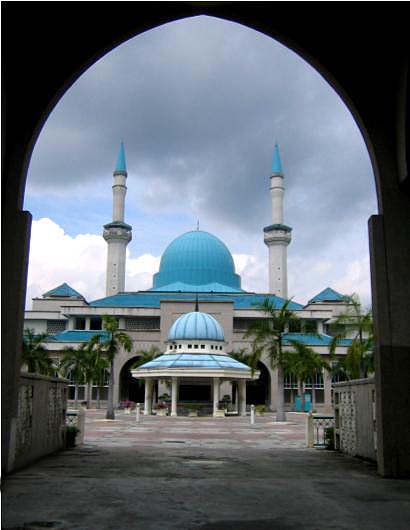 Thank You
[Speaker Notes: Custom animation effects: picture changes during motion path
(Advanced)


To reproduce the first picture effect on this slide, do the following:
On the Home tab, in the Slides group, click Layout and then click Blank. 
On the Insert tab, in the Illustrations group, click Picture. In the Insert Picture dialog box, select a picture, and then click Insert. 
Under Picture Tools, on the Format tab, in the bottom right corner of the Size group, click the Size and Position dialog box launcher. In the Size and Position  dialog box, on the Size tab, resize or crop the picture as needed so that under Size and rotate, the Height box is set to 2” and the Width box is set to 2”. Resize the picture under Size and rotate by entering values into the Height and Width boxes. Crop the picture under Crop from by entering values into the Left, Right, Top, and Bottom boxes. 
Under Picture Tools, on the Format tab, in the bottom right corner of the Picture Styles group, click the Format Shape dialog box launcher. In the Format Shape dialog box, click Line Color in the left pane. In the Line Color pane, select Solid line, click the button next to Color, and then under Theme Colors click White, Background 1 (first row, first option from the left).
Also in the Format Shape dialog box, click Line Style in the left pane, and then in the Line Style pane, in the Width box, enter 1.5 pt. 
Also in the Format Shape dialog box, click Shadow in the left pane. In the Shadow pane, click the button next to Presets, and then under Outer click Offset Center (second row, second option from the left). 
On the Animations tab, in the Animations group, click Custom Animation. 
On the slide, select the picture. In the Custom Animation task pane, click Add Effect, point to Entrance, and then click More Effects. In the Add Entrance Effect dialog box, under Subtle, click Fade, and then click OK. 
Also in the Custom Animation task pane, select the first animation effect (fade effect for the picture), and then under Modify: Fade do the following:
In the Start list, select With Previous. 
In the Speed list, select Fast. 
Also in the Custom Animation task pane, click Add Effect, point to Motion Paths, and then click Right. 
Also in the Custom Animation task pane, select the second animation effect (motion path for the picture), and then under Modify: Right, in the Start list, select With Previous. 
Also in the Custom Animation task pane, click the arrow to the right of the second animation effect, and then click Timing. In the Right dialog box, on the Timing tab, in the Speed box, enter 10 seconds.
On the slide, select the motion path. Press and hold SHIFT to constrain the path to a straight, horizontal line, and then drag the right adjustment handle to the right, stopping approximately 1.5” left of the right edge of the slide. (Note: On the View tab, in the Show/Hide group, select Ruler to measure approximately where the endpoint is on the slide.)


To reproduce the other pictures on this slide, do the following:
Select the picture. On the Home tab, in the Clipboard group, click the arrow under Paste, and then click Duplicate. Repeat this process for a total of four duplicate pictures. 
Select a duplicate picture. Under Picture Tools, on the Format tab, in the Adjust group, click Change Picture. 
In the Insert Picture dialog box, select a new picture, and then click Insert. 
Under Picture Tools, on the Format tab, in the bottom right corner of the Size group, click the Size and Position dialog box launcher. In the Size and Position  dialog box, on the Size tab, resize or crop the picture as needed so that under Size and rotate, the Height box is set to 2” and the Width box is set to 2”. Resize the picture under Size and rotate by entering values into the Height and Width boxes. Crop the picture under Crop from by entering values into the Left, Right, Top, and Bottom boxes. 
Repeat steps 2-4 for the other duplicate pictures. 


To reproduce the other animation effects on this slide, do the following:
In the Custom Animation task pane, select the third animation effect (fade effect for the second picture). Click the arrow to the right of the selected effect, and then click Timing. In the Fade dialog box, on the Timing tab, in the Delay box, enter 2.5. 
Also in the Custom Animation task pane, select the fifth animation effect (fade effect for the third picture). Click the arrow to the right of the selected effect, and then click Timing. In the Fade dialog box, on the Timing tab, in the Delay box, enter 5. 
Also in the Custom Animation task pane, select the seventh animation effect (fade effect for the fourth picture). Click the arrow to the right of the selected effect, and then click Timing. In the Fade dialog box, on the Timing tab, in the Delay box, enter 7.5. 
On the slide, press and hold SHIFT and select all four pictures. On the Home tab, in the Drawing group, click Arrange, point to Align, and then do the following:
Click Align Selected Objects.
Click Align Center. 
Click Align Middle. 
Drag the pictures into the top left corner of the slide. 


To reproduce the background effects on this slide, do the following:
On the Home tab, in the Drawing group, click Shapes, and then under Rectangles click Rectangle (first option from the left). On the slide, drag to draw a rectangle. 
Select the rectangle. Under Drawing Tools, on the Format tab, in the Size group, do the following:
In the Shape Height box, enter 3.42”.
In the Shape Width box, enter 10”.
Under Drawing Tools, on the Format tab, in the bottom right corner of the Shape Styles group, click the Format Shape dialog box launcher. In the Format Shape dialog box, click Line Color in the left pane, and then select No line in the Line Color pane. 
Also in the Format Shape dialog box, click Fill in the left pane, select Gradient fill in the Fill pane, and then do the following:
In the Type list, select Linear.
Click the button next to Direction, and then click Linear Down (first row, second option from the left).
Under Gradient stops, click Add or Remove until two stops appear in the drop-down list.
Also under Gradient stops, customize the gradient stops that you added as follows:
Select Stop 1 from the list, and then do the following:
In the Stop position box, enter 1%. 
Click the button next to Color, click More Colors, and then in the Colors dialog box, on the Custom tab, enter values for Red: 94, Green: 156, Blue: 198.
In the Transparency box, enter 60%.
Select Stop 2 from the list, and then do the following: 
In the Stop position box, enter 100%.
Click the button next to Color, click More Colors, and then in the Colors dialog box, on the Custom tab, enter values for Red: 94, Green: 156, Blue: 198.
In the Transparency box, enter 90%.
On the slide, drag the rectangle vertically to position it just above the middle of the slide. On the Home tab, in the Drawing group, click Arrange, and then do the following:
Point to Align, and then click Align to Slide.
Point to Align, and then click Align Center.
Click Send to Back. 
Right-click the slide background area, and then click Format Background. In the Format Background dialog box, click Fill in the left pane, select Gradient fill in the Fill pane, and then do the following:
In the Type list, select Linear.
Click the button next to Direction, and then click Linear Down (first row, second option from the left)
In the Angle box, enter 90⁰.
Under Gradient stops, click Add or Remove until two stops appear in the drop-down list.
Also under Gradient stops, customize the gradient stops that you added as follows:
Select Stop 1 from the list, and then do the following:
In the Stop position box, enter 70%.
Click the button next to Color, and then click White, Background 1, Darker 5% (second row, first option from the left).
Select Stop 2 from the list, and then do the following: 
In the Stop position box, enter 100%.
Click the button next to Color, and then click White, Background 1, Darker 25% (fourth row, first option from the left).]